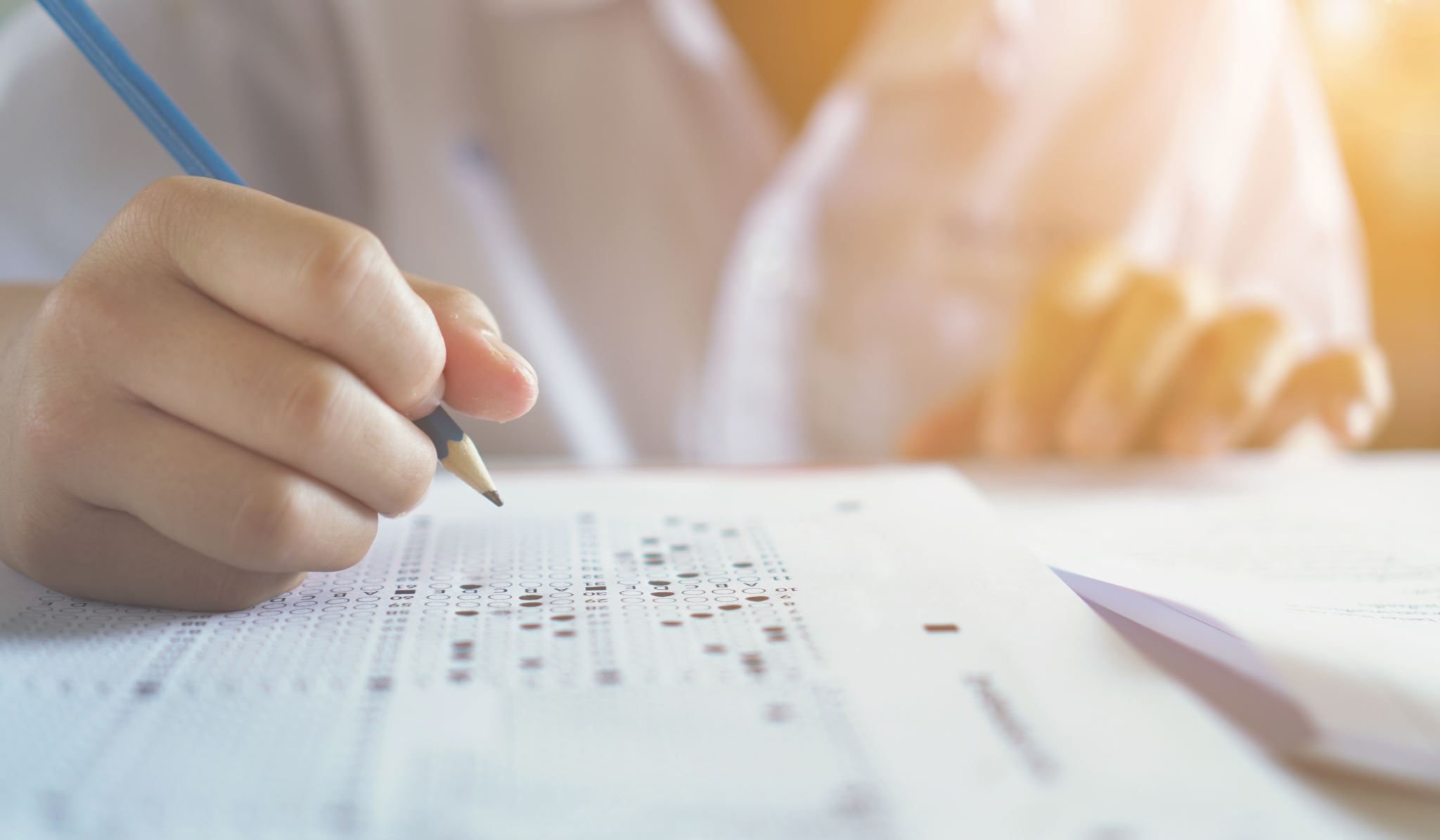 Applying Critical Thinking to Test Taking
CCRI Tutoring Center
Critical Thinking
Nursing Process: ADPIE
All questions are one of these steps in the nursing process:
Assessment
Diagnosis
Plan
Implementation/Intervention
Evaluation
Nursing Process: Assessment
Nursing Process: Diagnosis
Nursing Process: Plan
Nursing Process: Implementation/Intervention
Perform nursing action
Educate the patient
Experiment
Organize & manage patient care
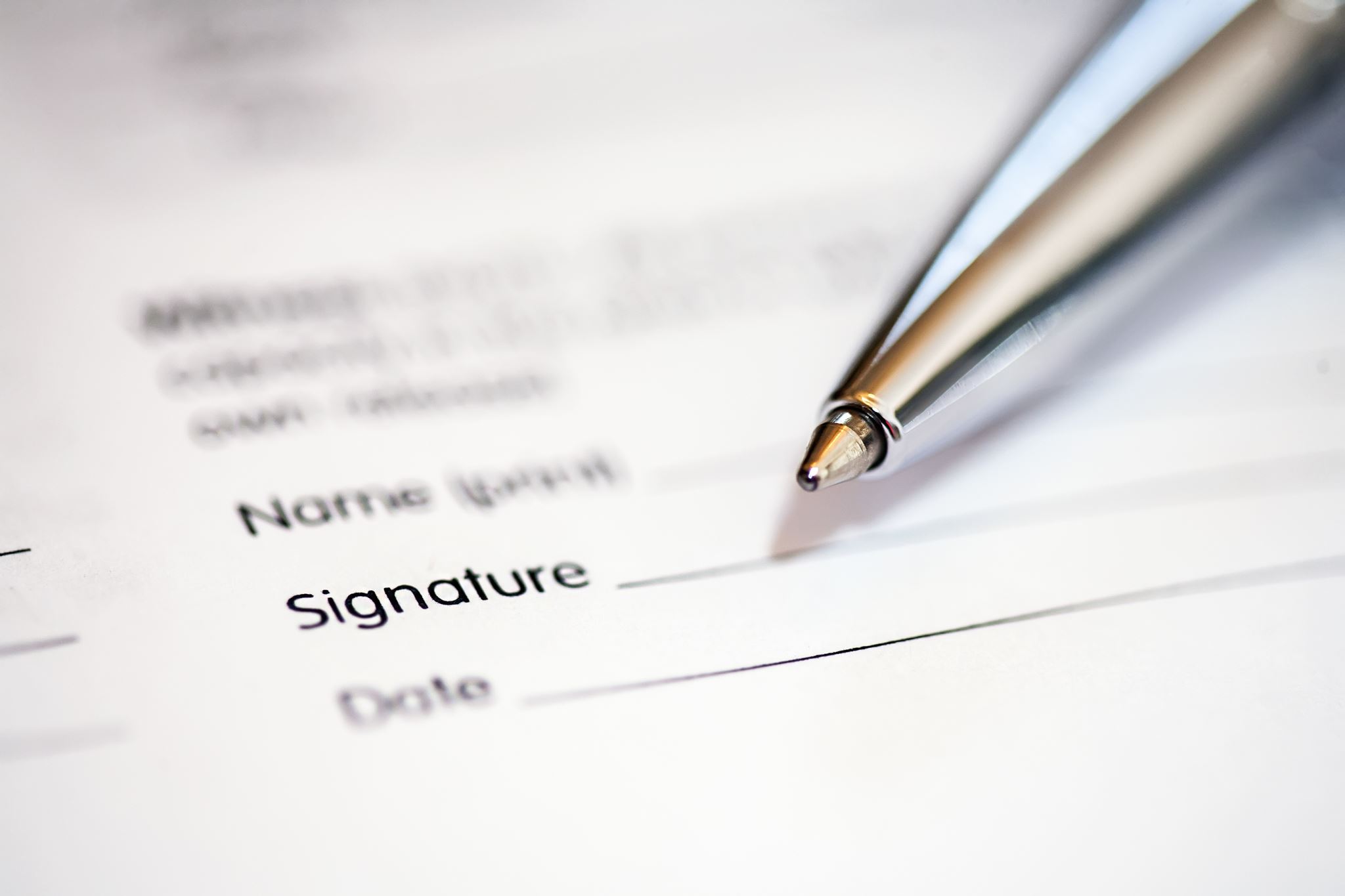 Nursing Process: Evaluation
Analyze
Document patient’s response to implementation/intervention
Analyze patient’s signs and symptoms of issue
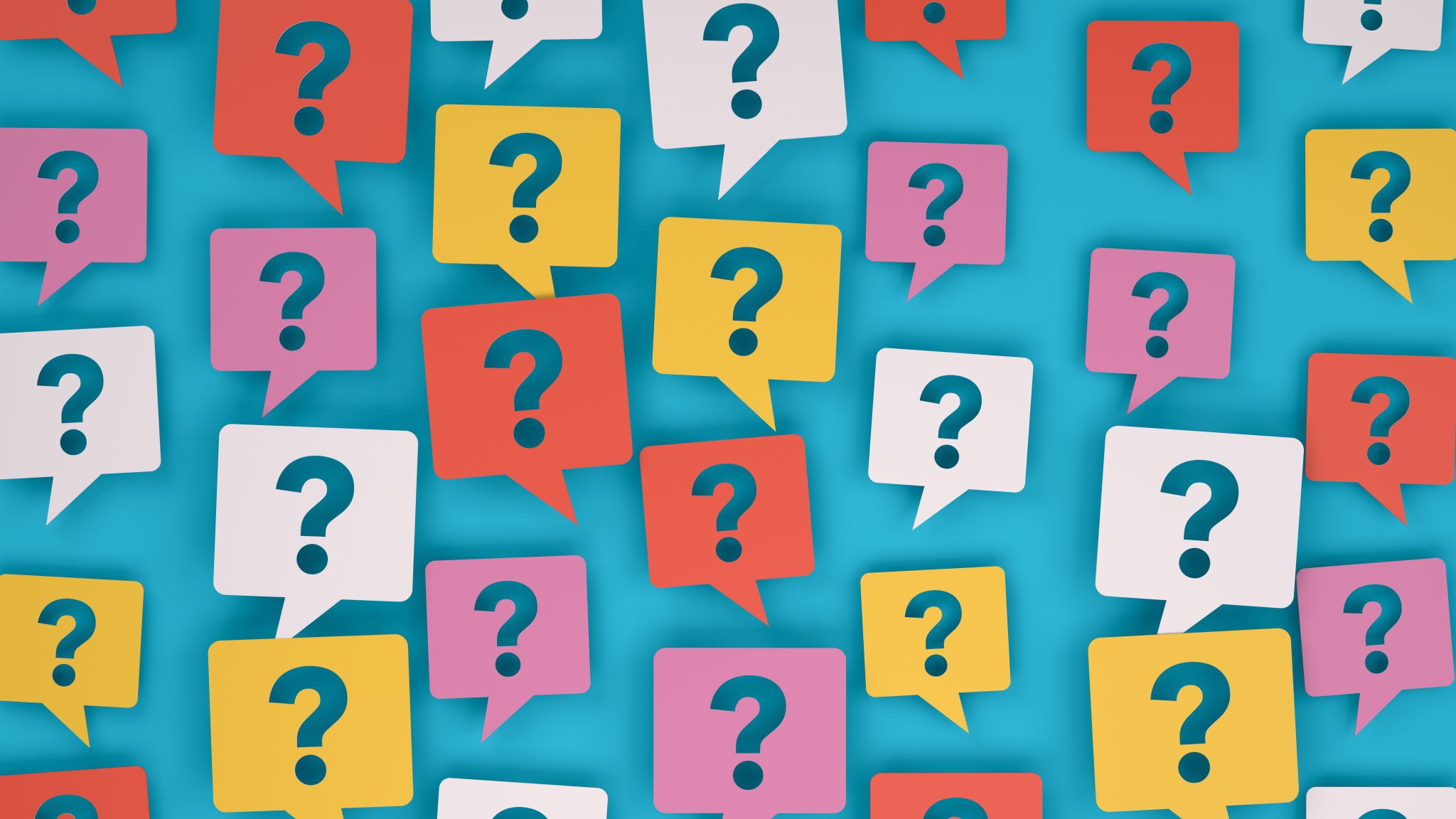 Break Down the Questions
Know what type of question you are looking at
Adjust your approach depending on question style
Negative Style Questions
Asks about what is FALSE
Key words to look out for: 
Never
Except
Avoid
Contraindicated 
Tend to trip people up 
Be sure to read the WHOLE question carefully
Select All That Apply Questions
Tend to be on topics and concepts you can memorize
Often SATA questions about:
Signs and symptoms
Risk factors
Side effects
Labs
Patient education
Prioritization Questions
Evaluate and make decisions about your care , environment, patient safety and your priorities for care. 
EXAMPLE: After receiving a report from the night nurse, which of the following clients should the nurse see FIRST?
A 31-year-old woman refusing sucralfate before breakfast
A 40-year-old man with left-sided weakness asking for assistance to the commode
A 52-year-old woman complaining of chills who is scheduled for a cholecystectomy
A 65-year-old man with a nasogastric tube who had a bowel resection yesterday
[Speaker Notes: Prioritization Answer C: the least stable patient]
Illness & Disease Questions
Knowledge based on the illness or disease
EXAMPLE: A client tells the nurse that she is allergic to eggs, dogs, rabbits, and chicken feathers. Which order should the nurse question?
TB skin test
Rubella vaccine
ELISA test
Chest X-ray
[Speaker Notes: Illness and Disease: Answer: B. Preventable adverse drug events are associated with one out of five injuries or deaths. Associating medications with known allergic reactions will help protect the patients in your care.]
Diagnosis Questions
Knowing what symptoms point to larger ailments is an essential part of nursing
EXAMPLE: Which of these assessment findings should the healthcare provider expect to identify as an early clinical characteristic of multiple sclerosis (MS)?
Vision loss
Dementia
Muscle atrophy
Clonus
[Speaker Notes: DIAGNOSIS
Answer: A. Vision problems are often the first sign of MS in many patients. Understanding the progression of a degenerative illness can mean the difference between catching something in its earliest stages or only noting changes in stages as an illness progresses]
Treatment Plans & Patient Communication Questions
As nurses we spend a lot of time with the patient , and part of our job is instructing patients on how to go on with their lives after they leave our care.
Which interventions are most likely to promote maximum self-care for a patient recovering from a stroke? Select all that apply.
Encourage participation in activities of daily living.
Educate patient on risks of repeat stroke.
Assess neurological function every shift.
Assist patient to track motor function and mobility levels.
Provide adaptive equipment as indicated.
[Speaker Notes: Treatment plans and Patient Communication
Answers: A, D, and E. Reintegrating a patient into daily living following a stroke, tracking their progress, and providing equipment as needed are the best ways to maximize self-care after a stroke.]
Safety & Care Environment Questions
Safety is crucial so this is stressed in many test questions
EXAMPLE: The physician orders tobramycin sulfate 3 mg/kg IV every 8 hours for a 3-year-old boy. The nurse enters the client’s room to administer the medication and discovers that the boy does not have an identification bracelet. Which of the following should the nurse do?
Ask the parents at the child’s bedside to state their child’s name.
Ask the child to say his first and last name.
Have a coworker identify the child before giving the medication.
Hold the medication until an identification bracelet can be obtained.
[Speaker Notes: SAFETY and Care Enviornment
Answer: A. A 3-year-old or a coworker may or may not be able to give you accurate information.]
Interpreting Information Questions
Being able to take data given and correctly determine what is going on with your patient.
EXAMPLE: The results of an adult patient’s blood pressure screening on three occasions are 120/80 mmHg, 130/76 mmHg, and 118/86 mmHg. How will the healthcare provider interpret this information?
Normal blood pressure
Hypertension Stage 2
Hypertension Stage 1
Prehypertension
[Speaker Notes: Interpreting info
Answer: D. The patient’s blood pressure is high, but it’s not yet at the point of hypertension. Diagnosis is only half the battle, though. Predicting where a patient is heading can greatly increase their wellbeing, or even save their life]
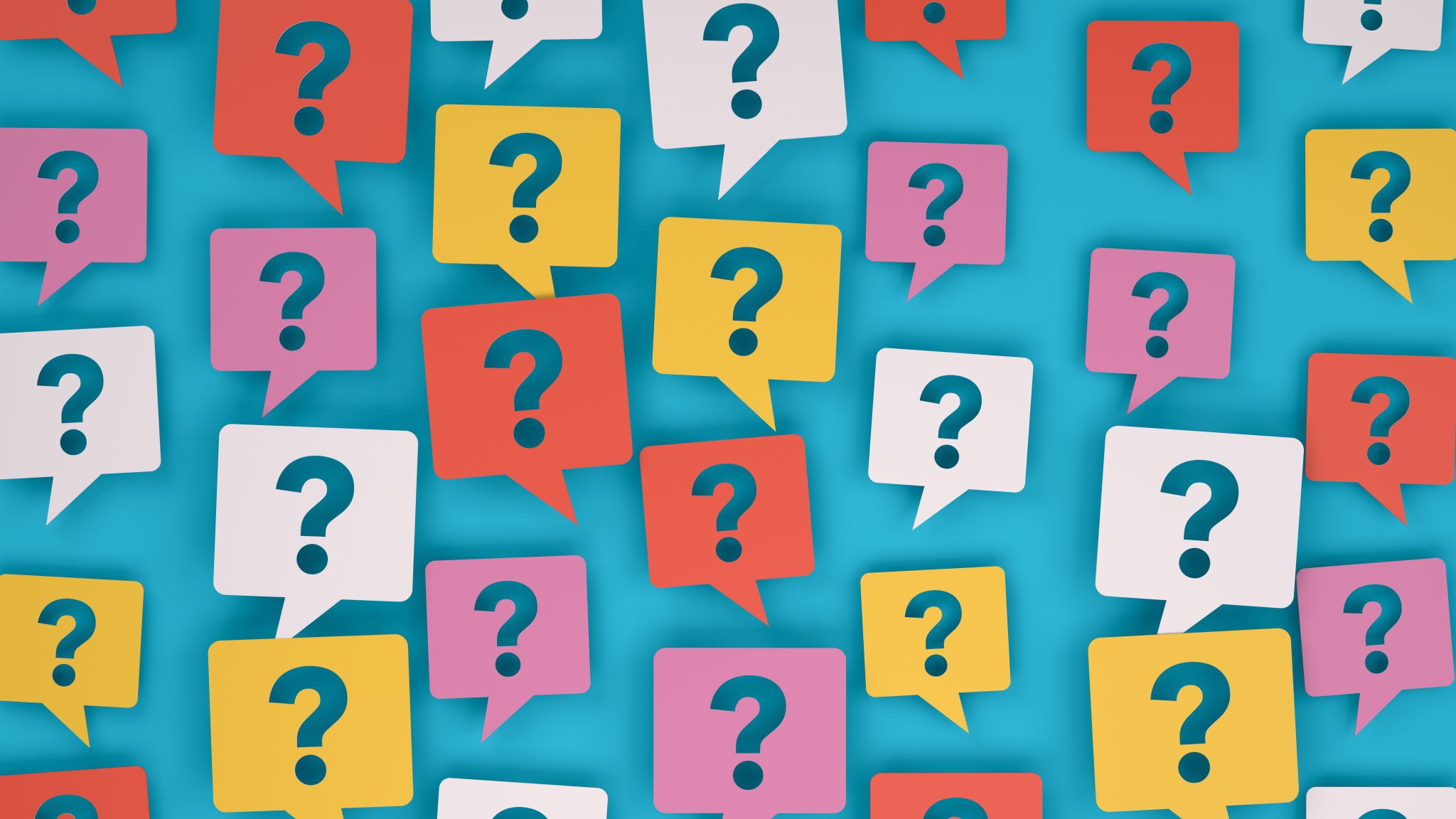 Breaking Down the Question
Read the whole question, including the answers
Go back to the question and determine, WHAT IS REALLY BEING ASKED OF ME?
Determine what step in the nursing process is this? 
Look at the answers to see which answer selection matches BEST with what the question is truly asking